Международные соревнованияFIRST ® Lego® Leagueв России и Казахстане
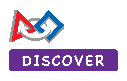 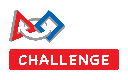 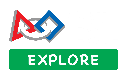 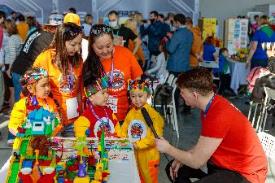 FIRST® LEGO® League в цифрах
ЗАДАЧИ
Крупнейшие робототехнические соревнования с аудиторией более


участников, открытые для широкой публики.
более
82 000 +
700 000 +
Воспитание и популяризация инженерной культуры. 

Выявление и продвижение перспективных инженерно-технических кадров.

Разработка и реализация комплекса событий, отвечающих требованиям времени и запросам бизнеса. 

Создание ситуации успеха для каждого участника.

Создание нового событийного бренда в вашем регионе.
команд
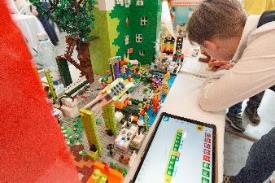 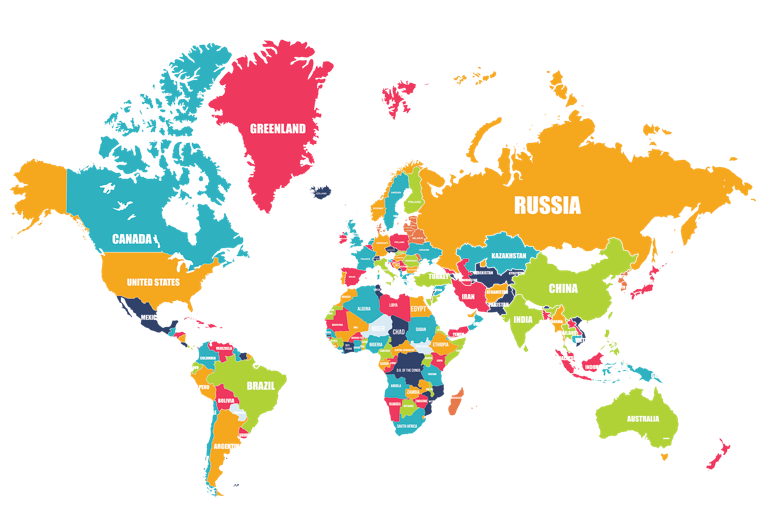 117
стран
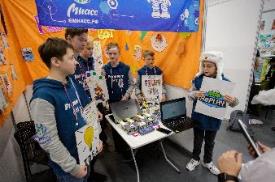 ГЛАВНАЯ ЦЕЛЬ
вовлечь подростков в создание и развитие новых технологий.
2
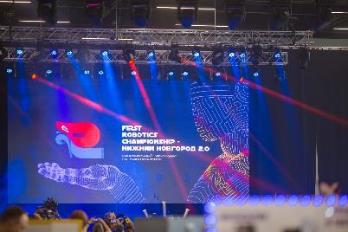 FIRST® LEGO® League перспективы и возможности
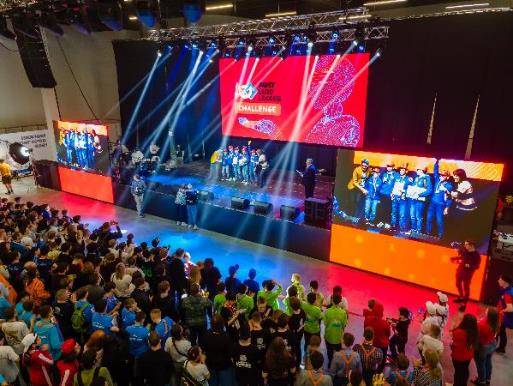 Новое направление для участия детей в соревнованиях по разработке различных проектов на всех ступенях обучения (детские сады, начальная и средняя школа);
Новый формат мероприятия научно-технического творчества;
Представление региона на Всероссийской и международной арене;
Организация и проведения межрегиональных и всероссийских форумов;
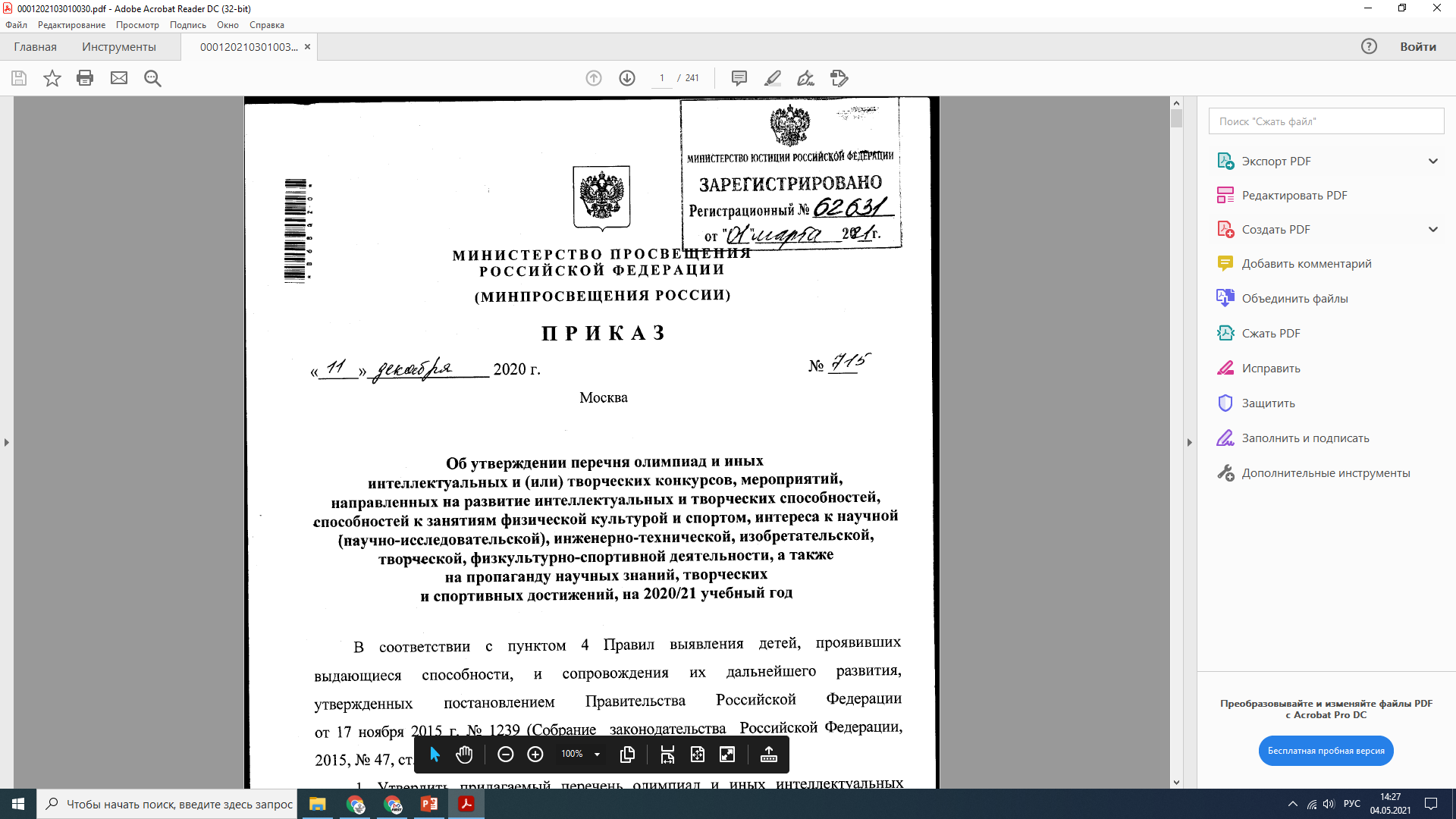 Участие в Национальном чемпионате по робототехнике. Мероприятие включено в рекомендованный перечень мероприятий Министерства просвещения РФ.
FIRST® LEGO® League – это…
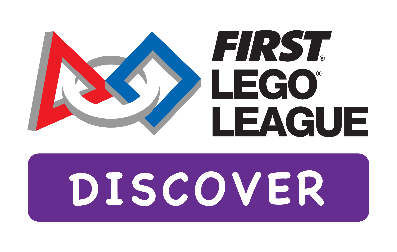 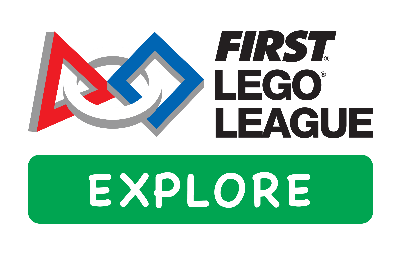 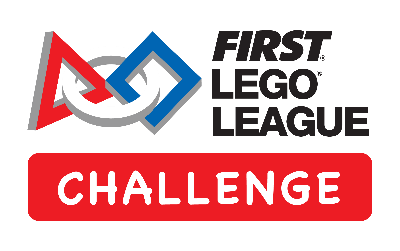 Возраст участников:
Возраст участников:
Возраст участников:
4-6
6-9
10-16
лет
лет
лет
В команде до 4-х участников
В команде до 4-х участников
В команде до 8-ми участников
Основные принципы
FIRST®
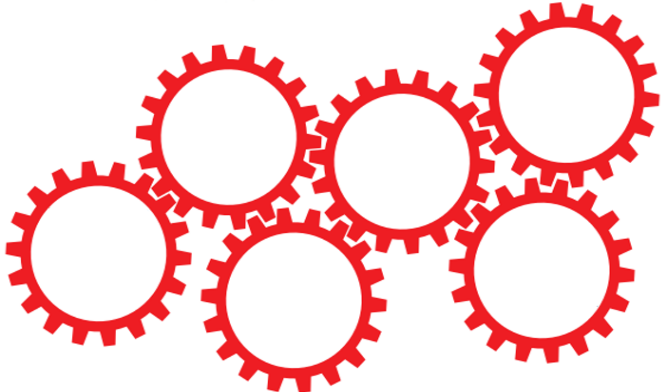 Направление формирующие:

SOFT SKILLS (Работа в команде, коммуникация, проектная деятельность и т. д.)
HARD SKILLS (Умение работать руками)
Последствие:мы применяем свои знания, умения и навыки для улучшения окружающего мира.
Открытие:мы изучаем новые навыки и идеи.
Инновация:мы решаем проблемы творчески и с упорством.
Инклюзивность:мы уважаем друг друга и спокойно относимся к различиям между нами.
Удовольствие:мы занимаемся своим делом с радостью и удовольствием!
Слаженная коллективная работа:работая сообща, мы добиваемся большего.
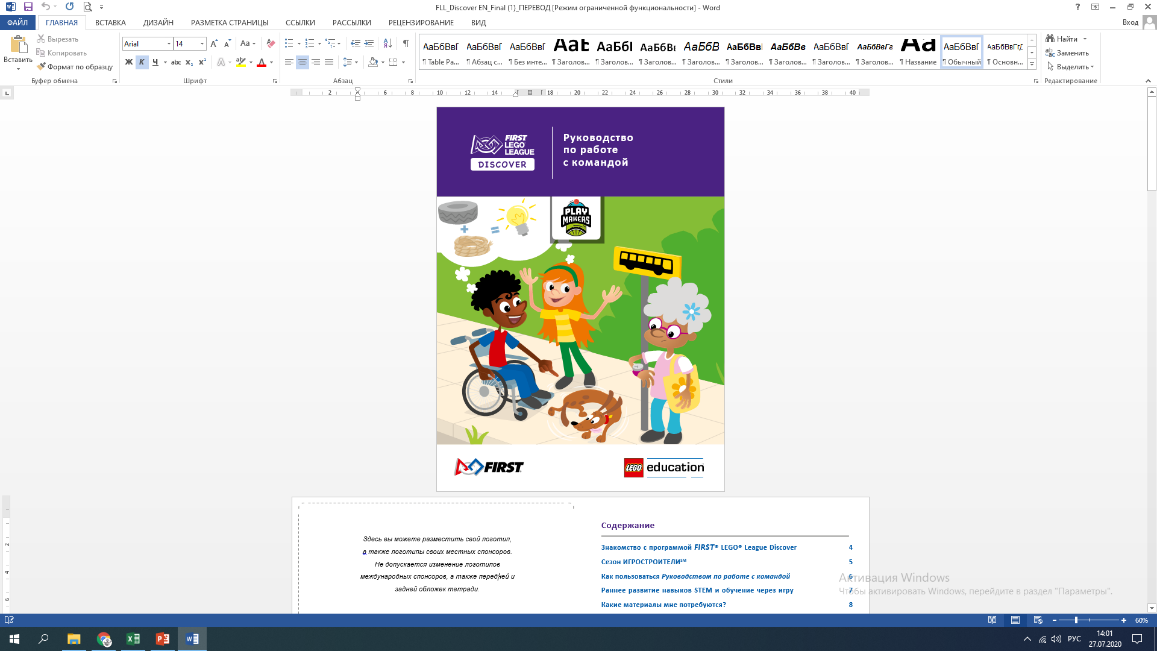 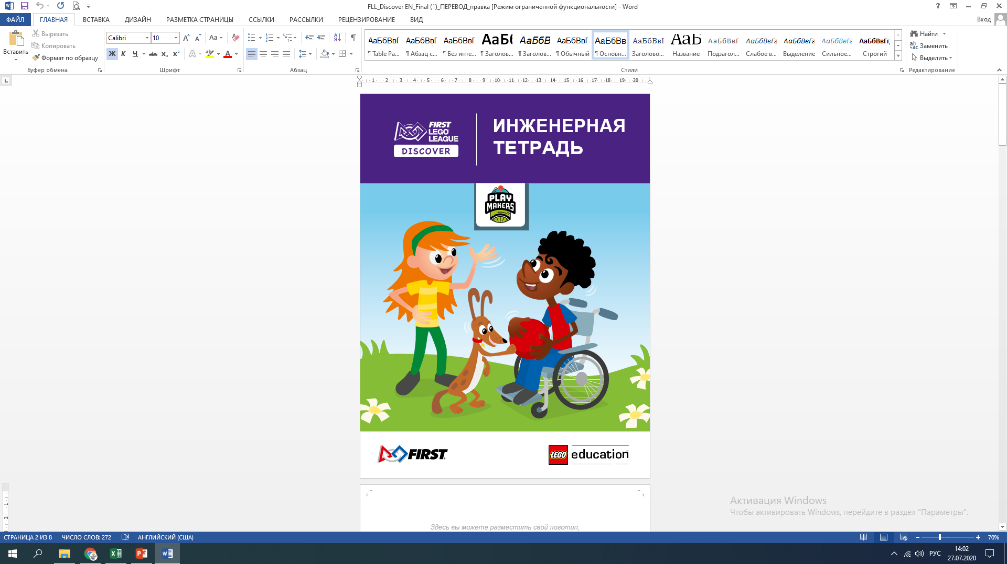 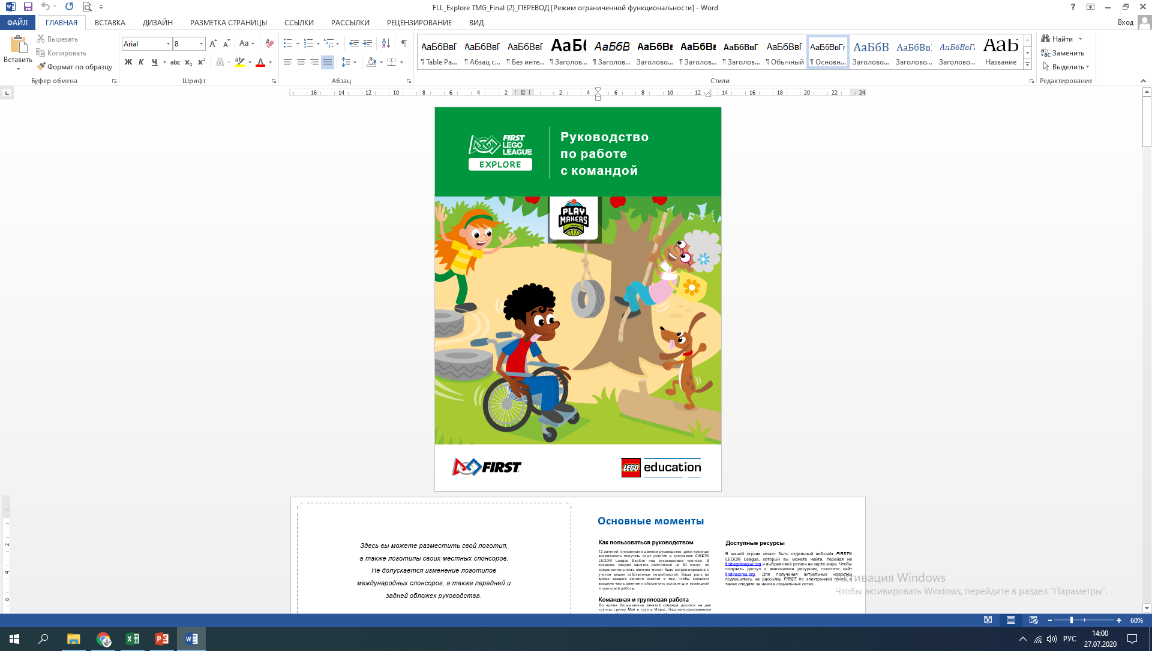 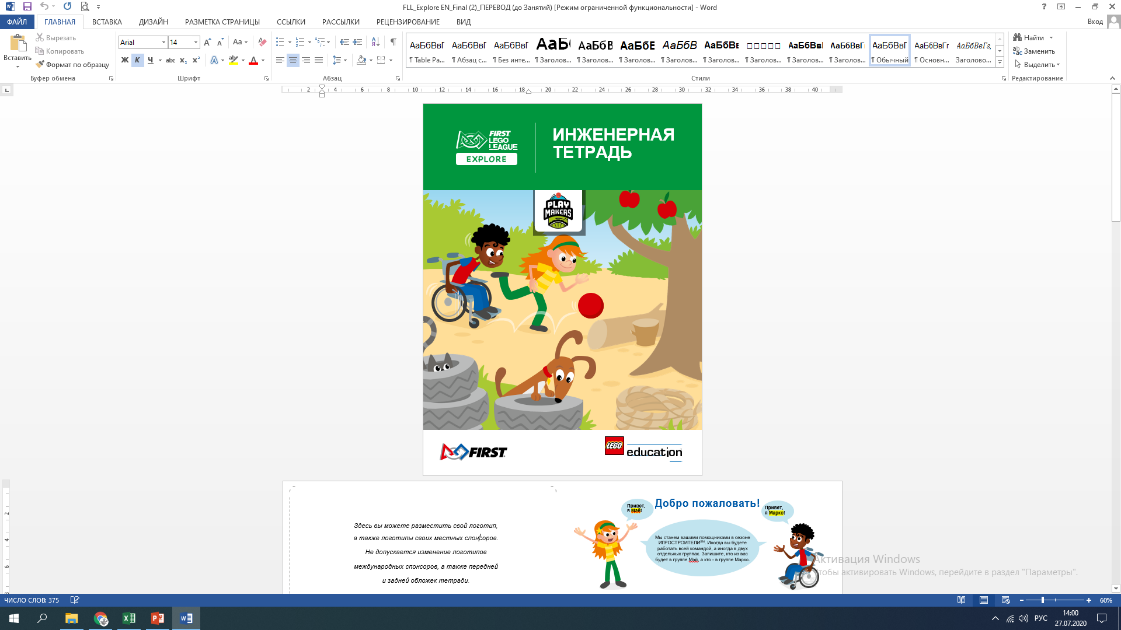 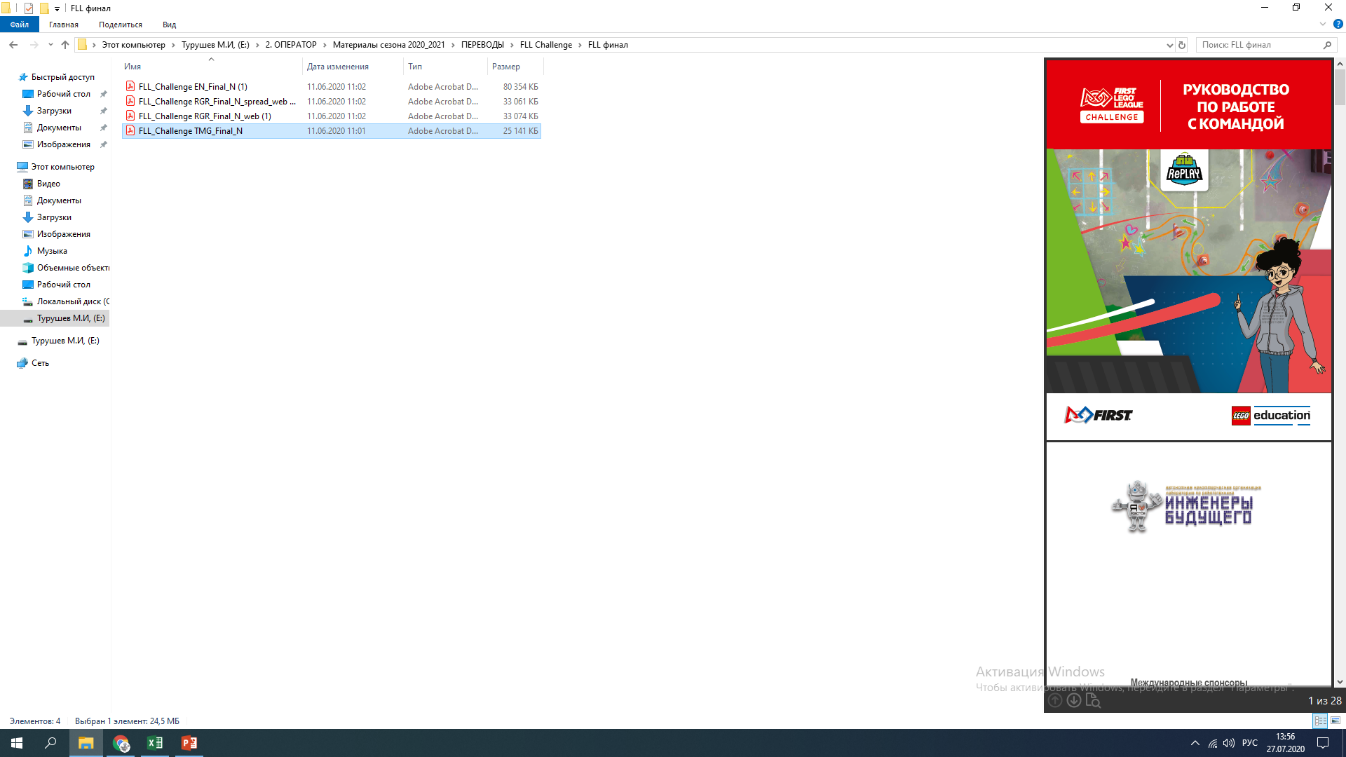 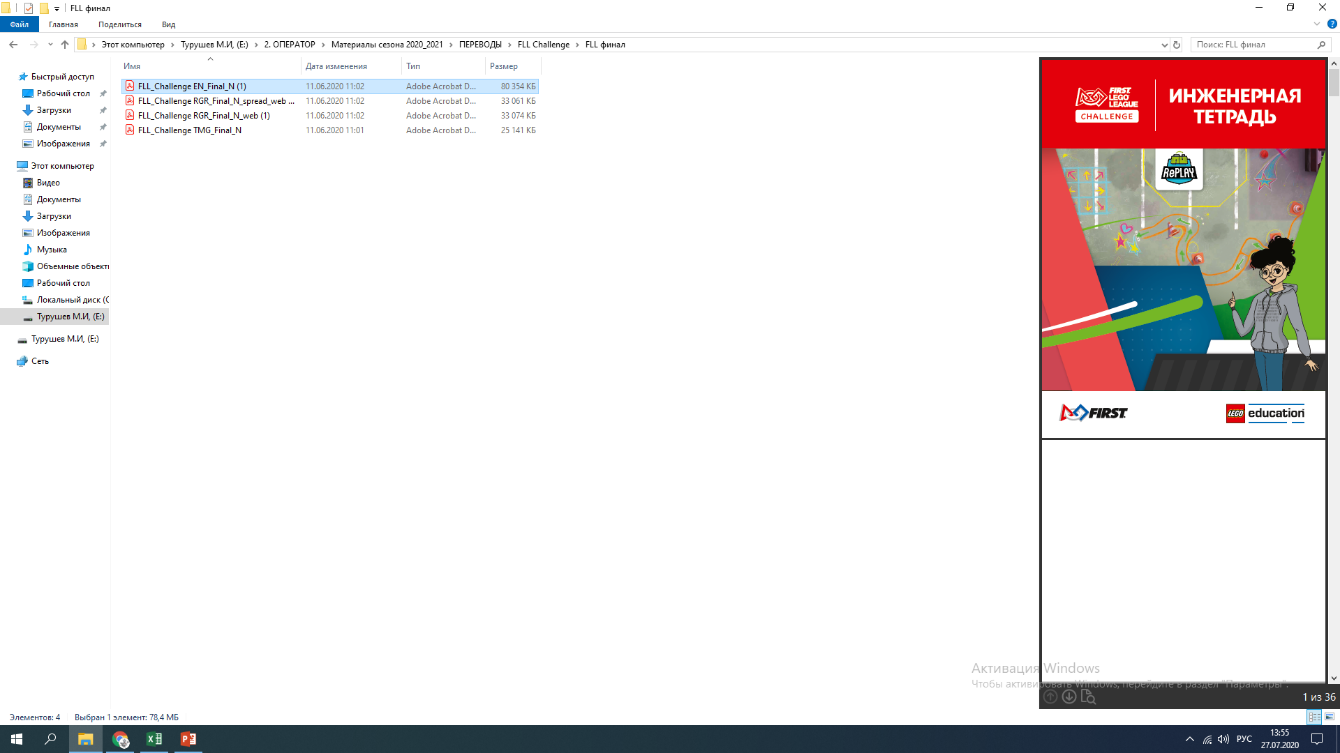 Поддержка 360◦
Структурированные книги педагога
Метапредметная направленность
Участие всех учеников во всей программе
Низкий порог сложности для новичков, большие возможности для роста навыков
FIRST® LEGO® League Discover
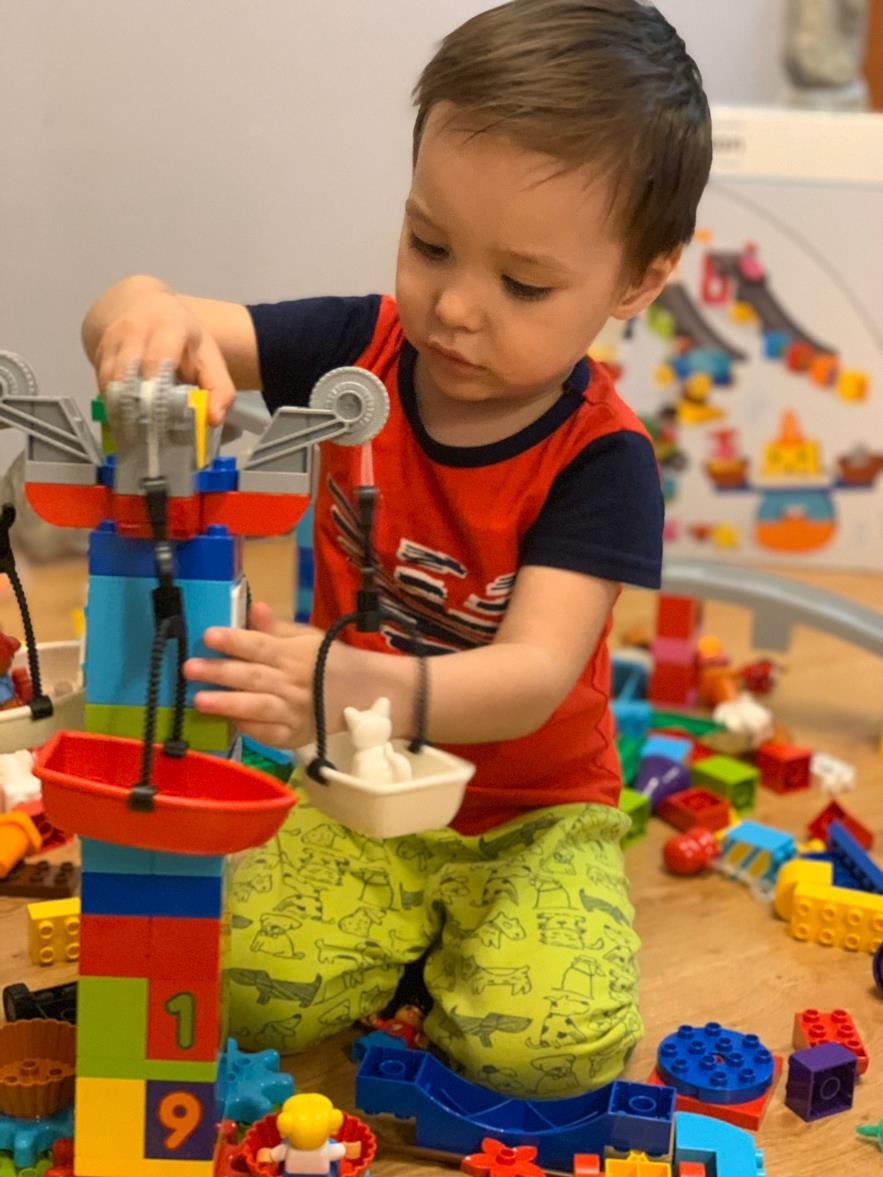 – соревновательное направление знакомит детей в возрасте 4-6 лет с миром науки, инженерии и STEAM в игровой форме, и развивает природное любопытство и привычку учиться.
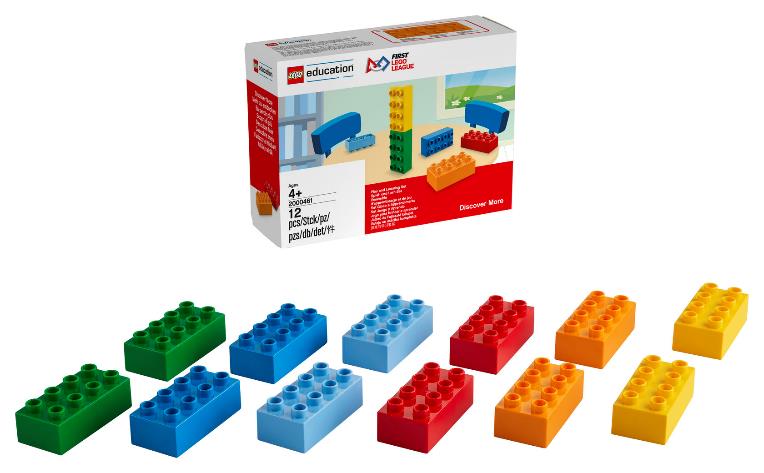 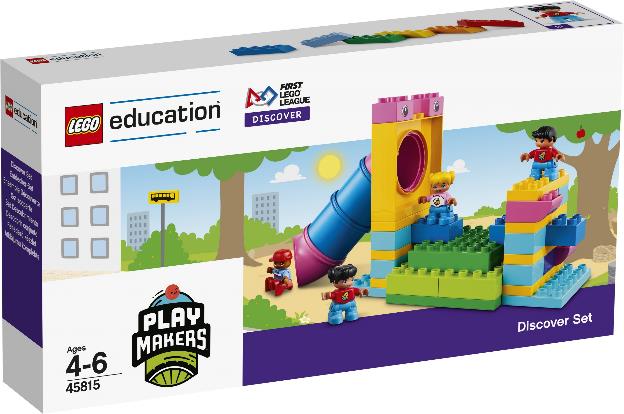 х4
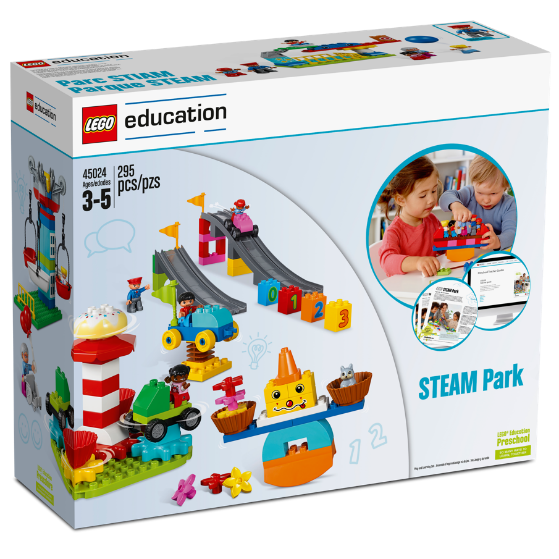 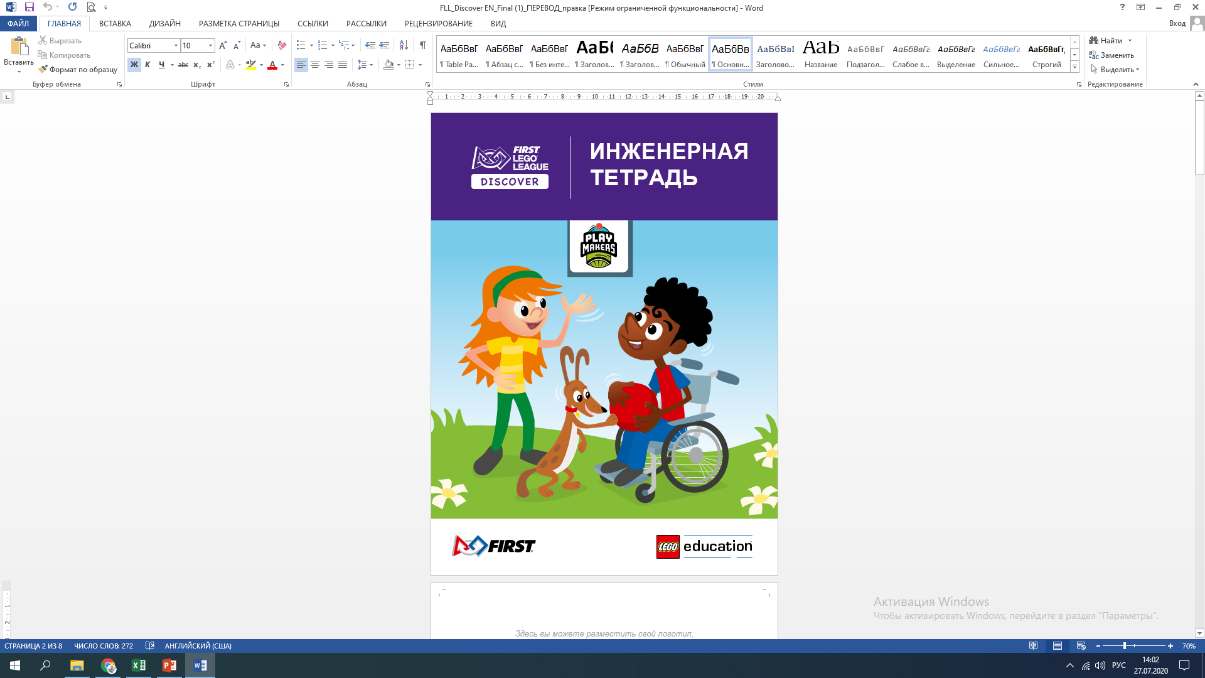 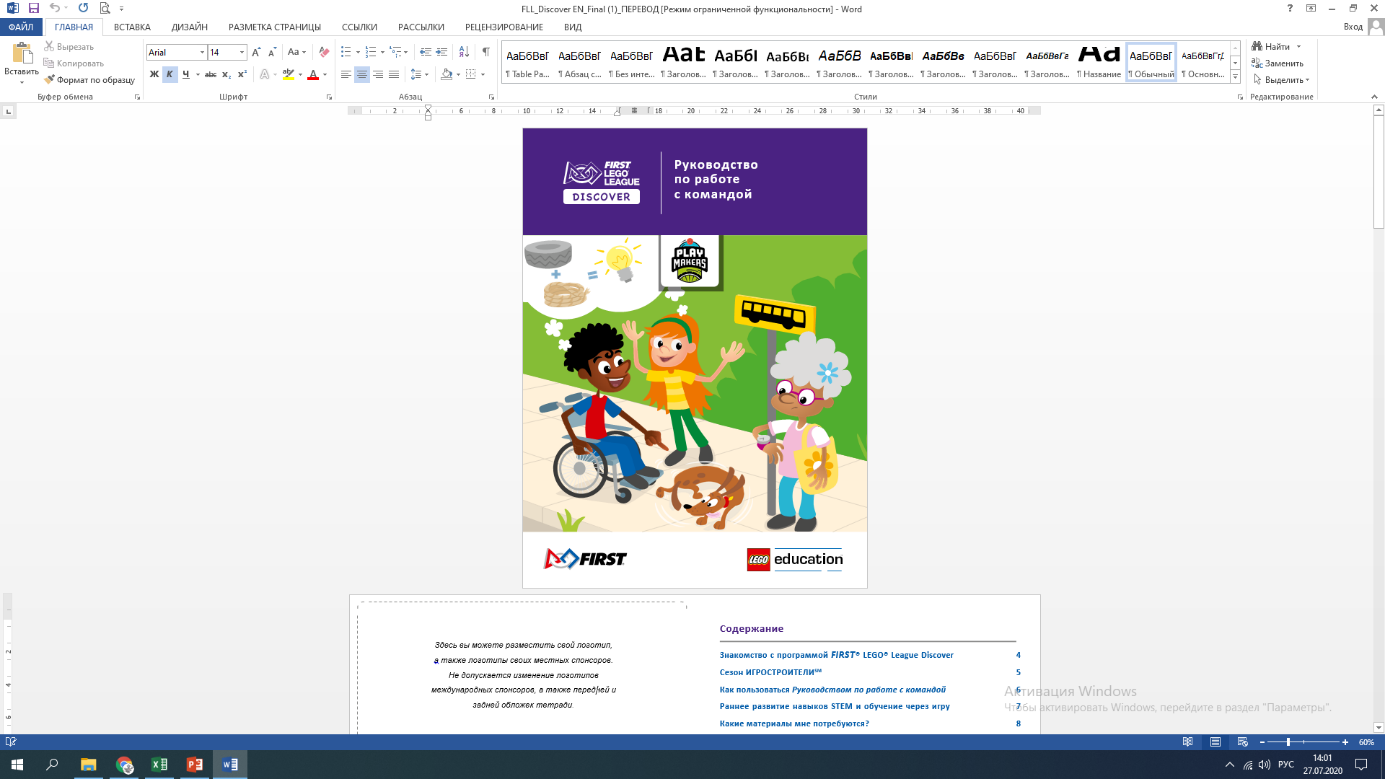 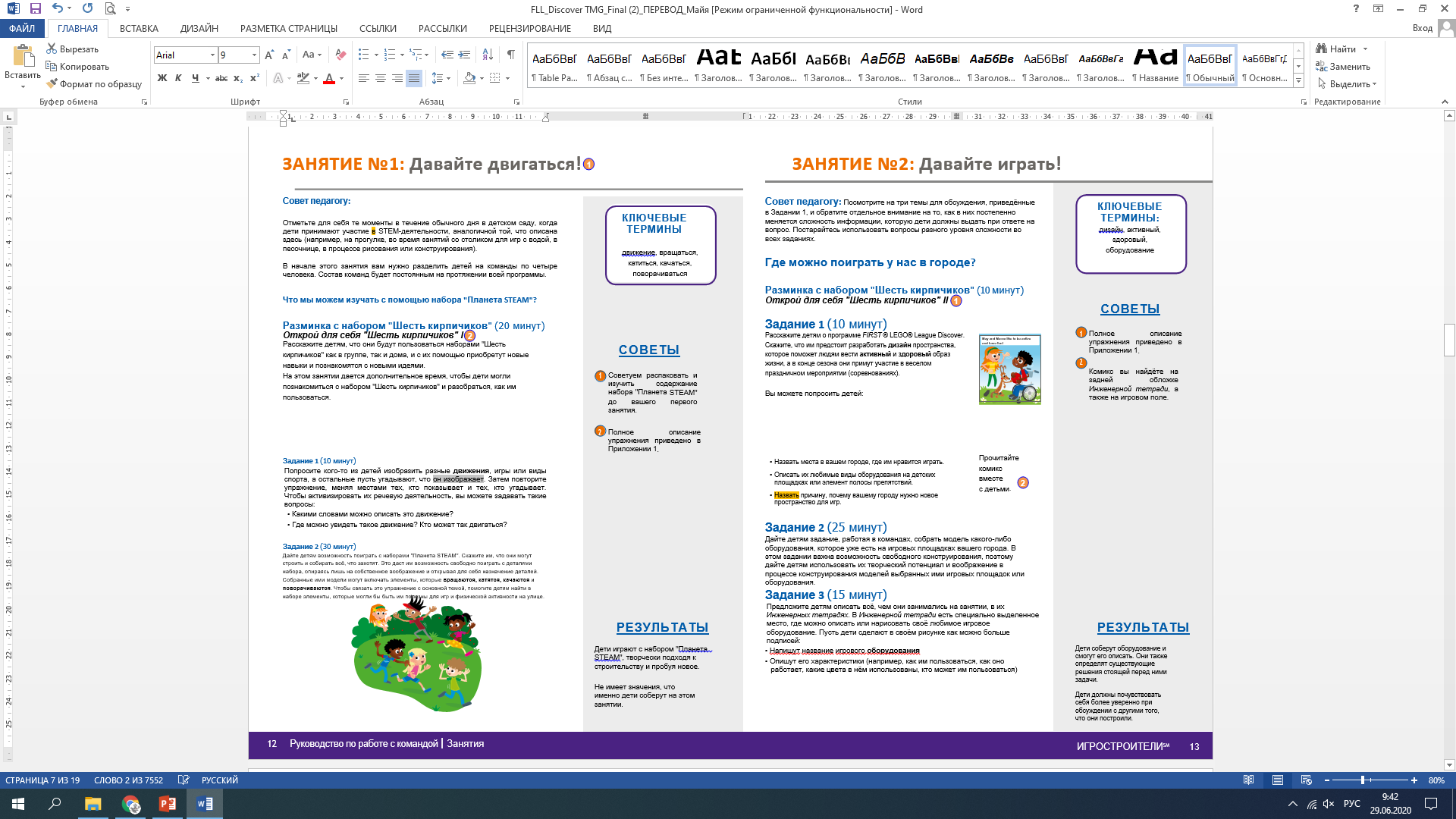 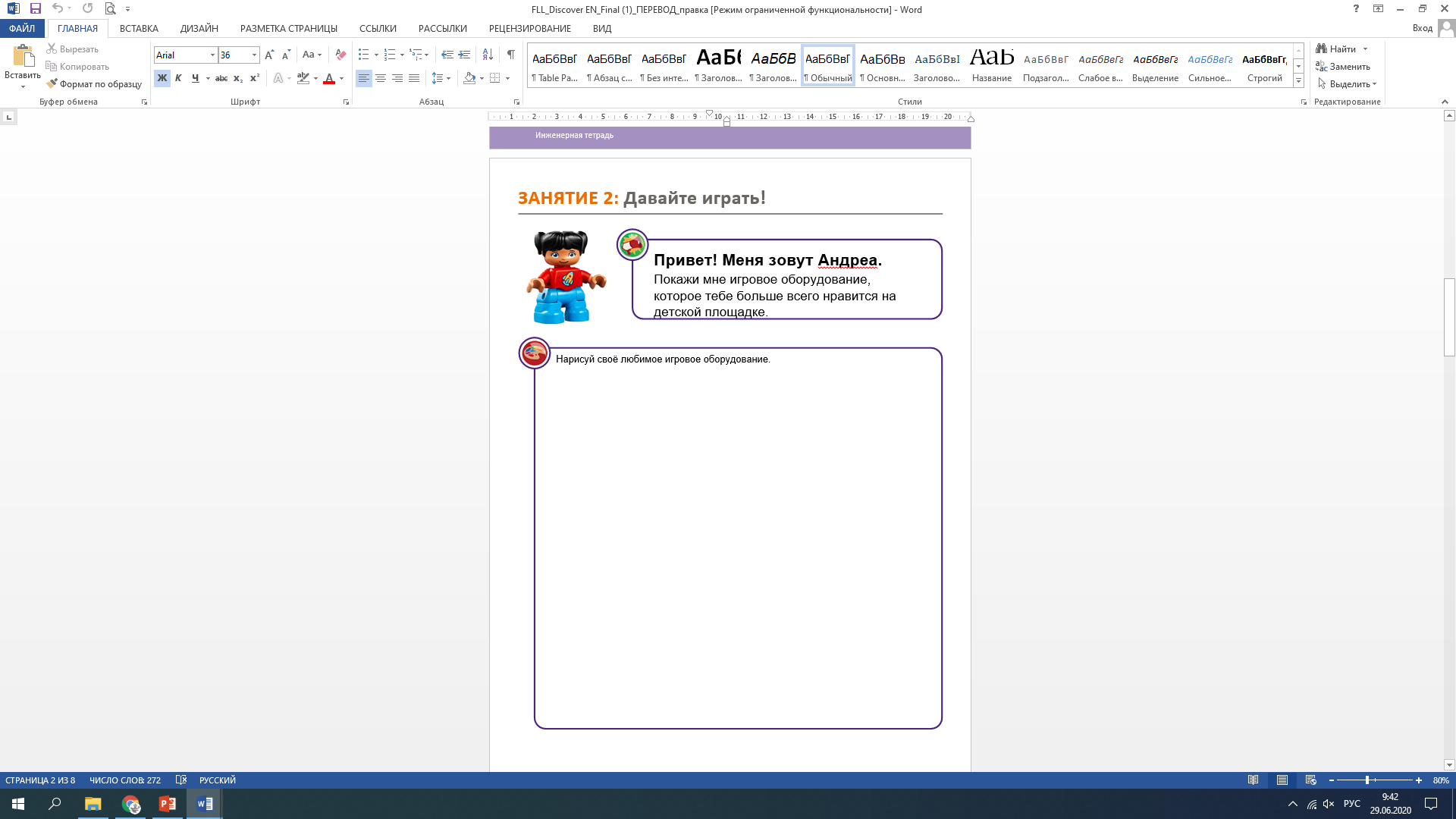 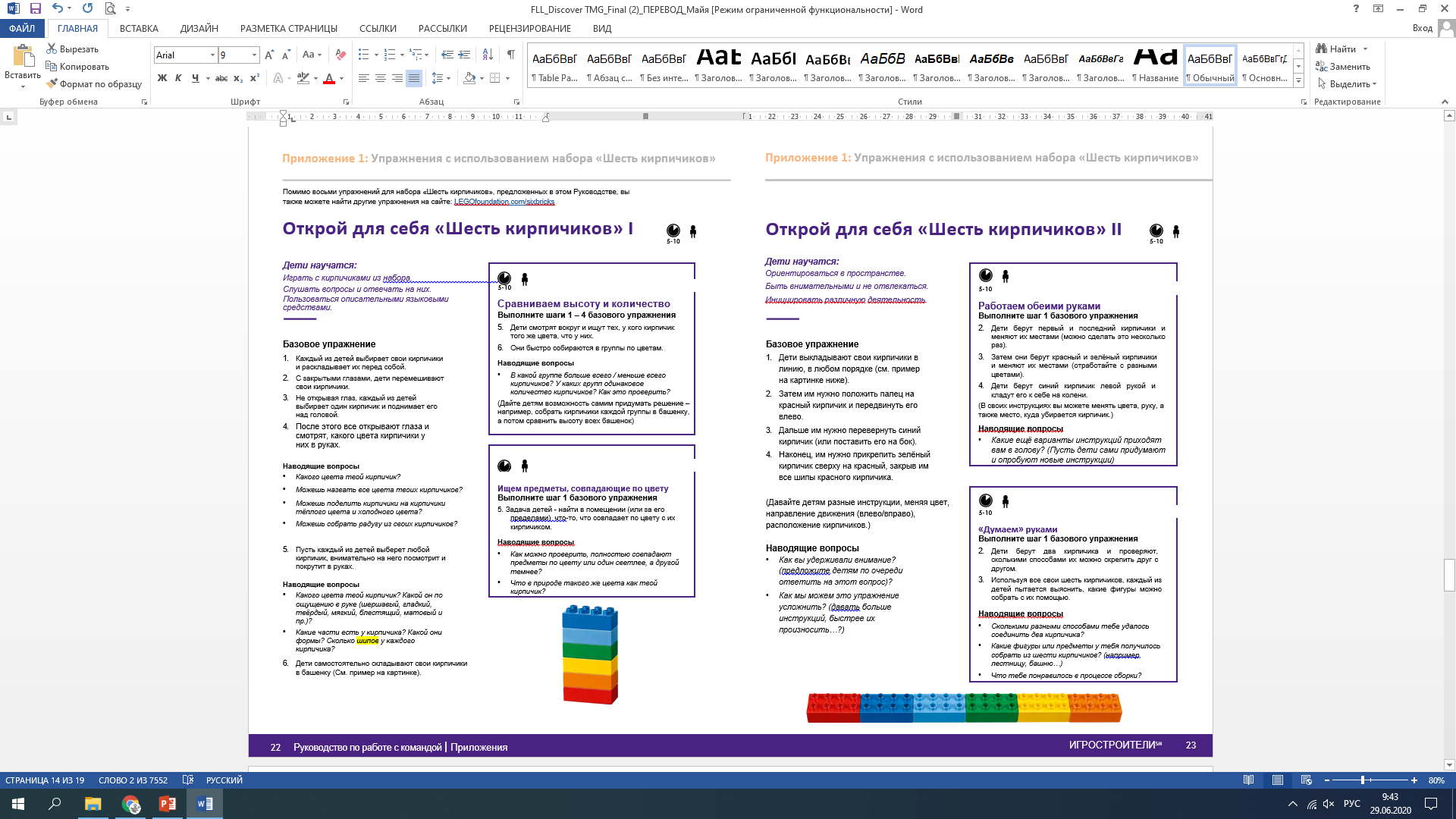 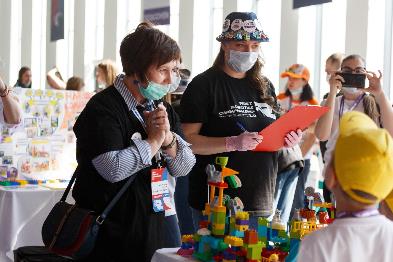 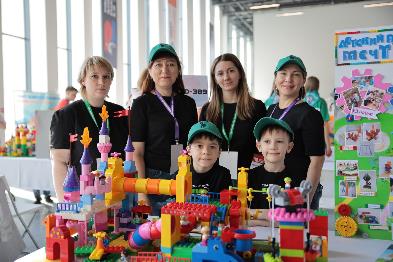 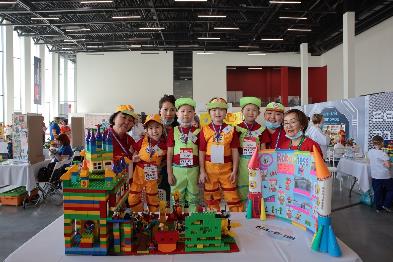 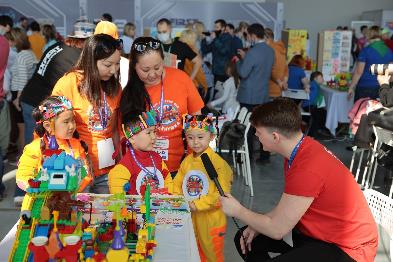 FIRST® LEGO® League Explore
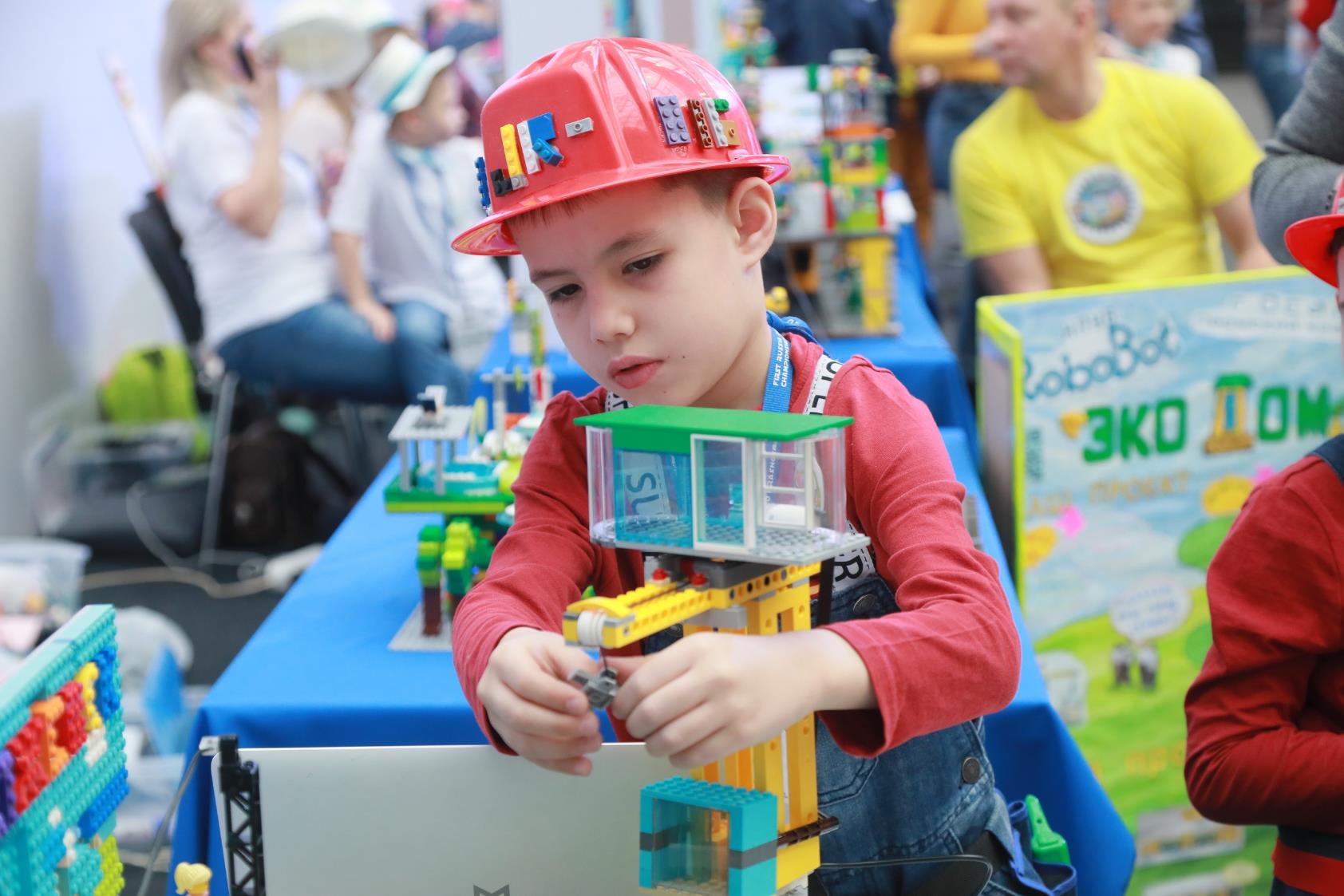 – эта программа призвана пробудить естественное детское любопытство в процессе изучения научных понятий на примерах из реальной жизни и подарить им ощущение  радости новых открытий в процессе конструирования, исследований и совместной работы.
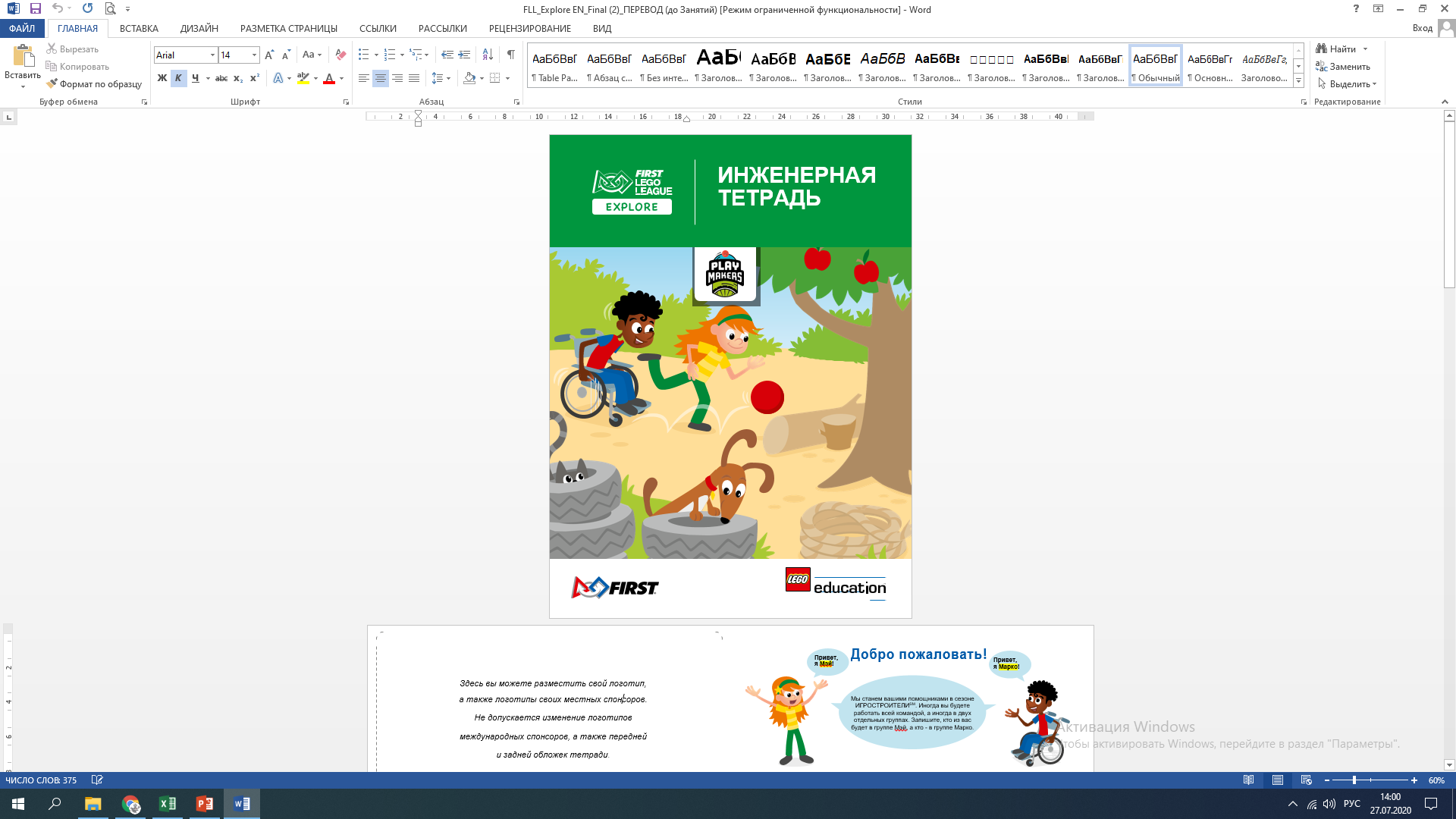 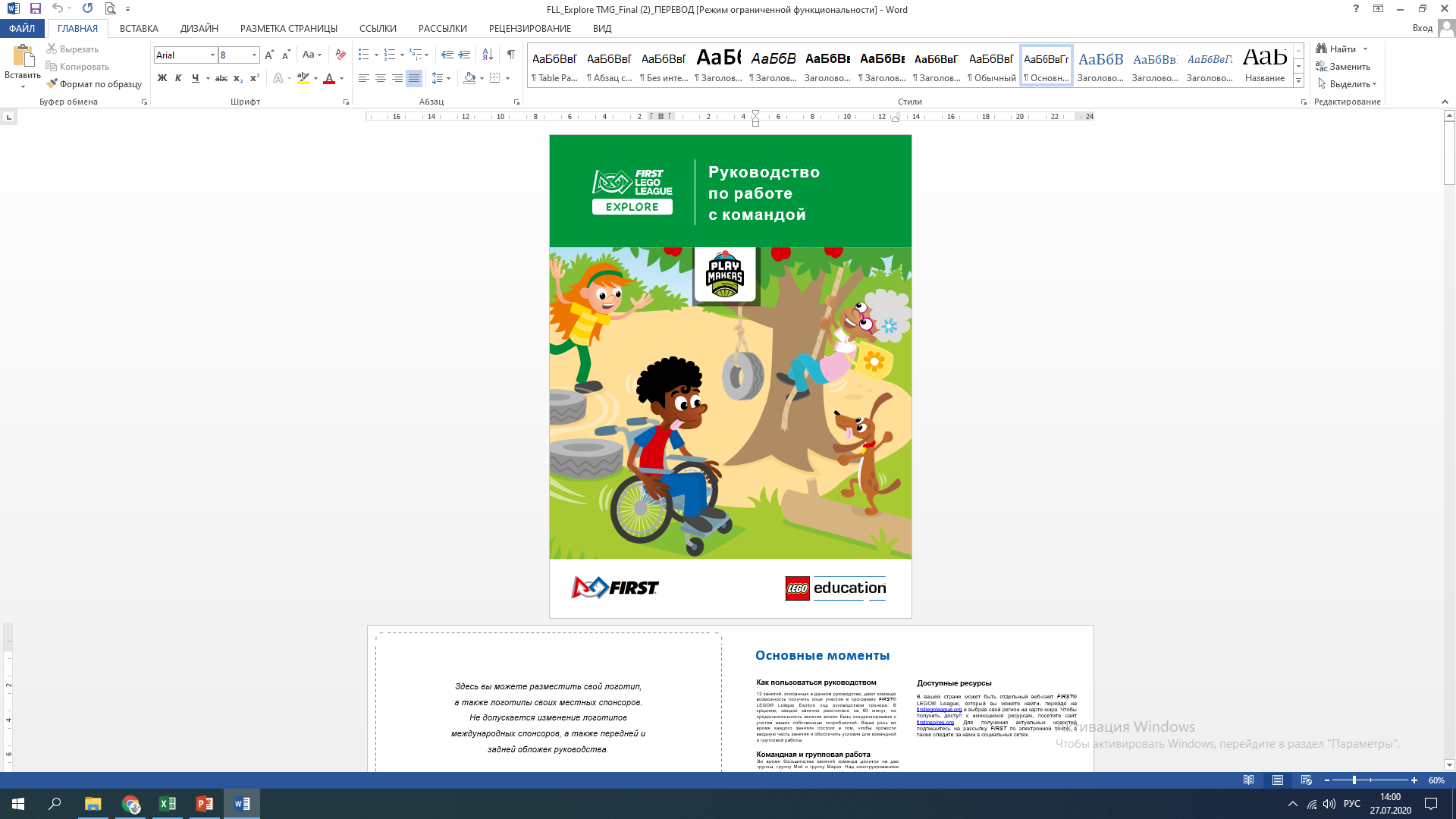 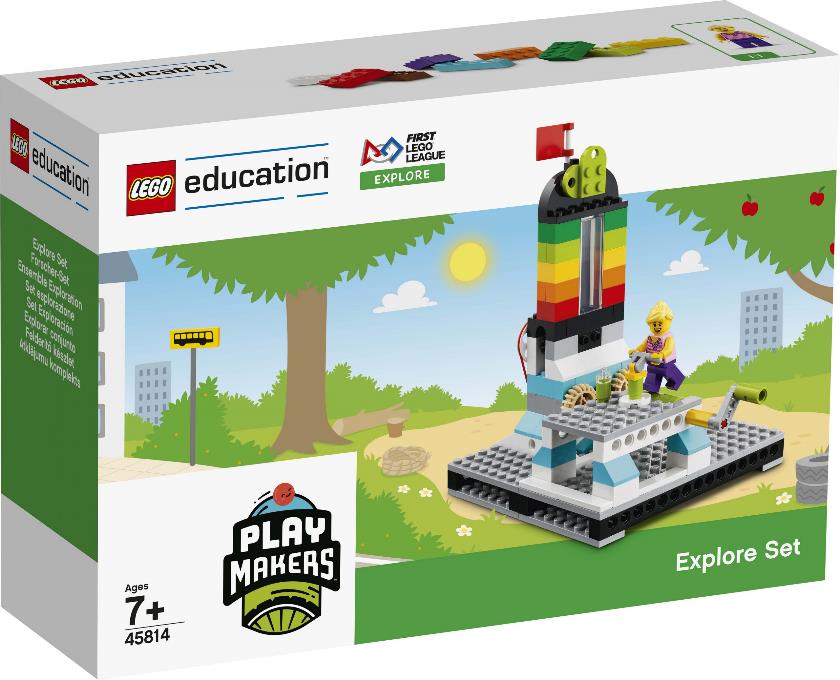 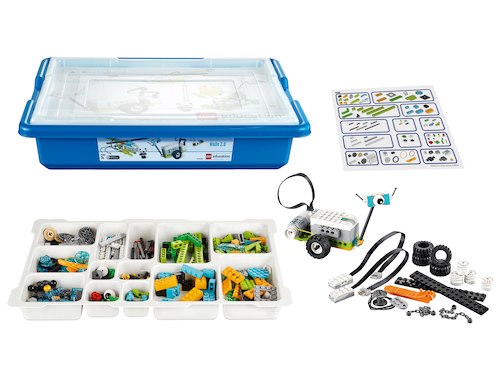 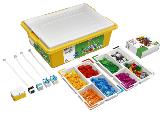 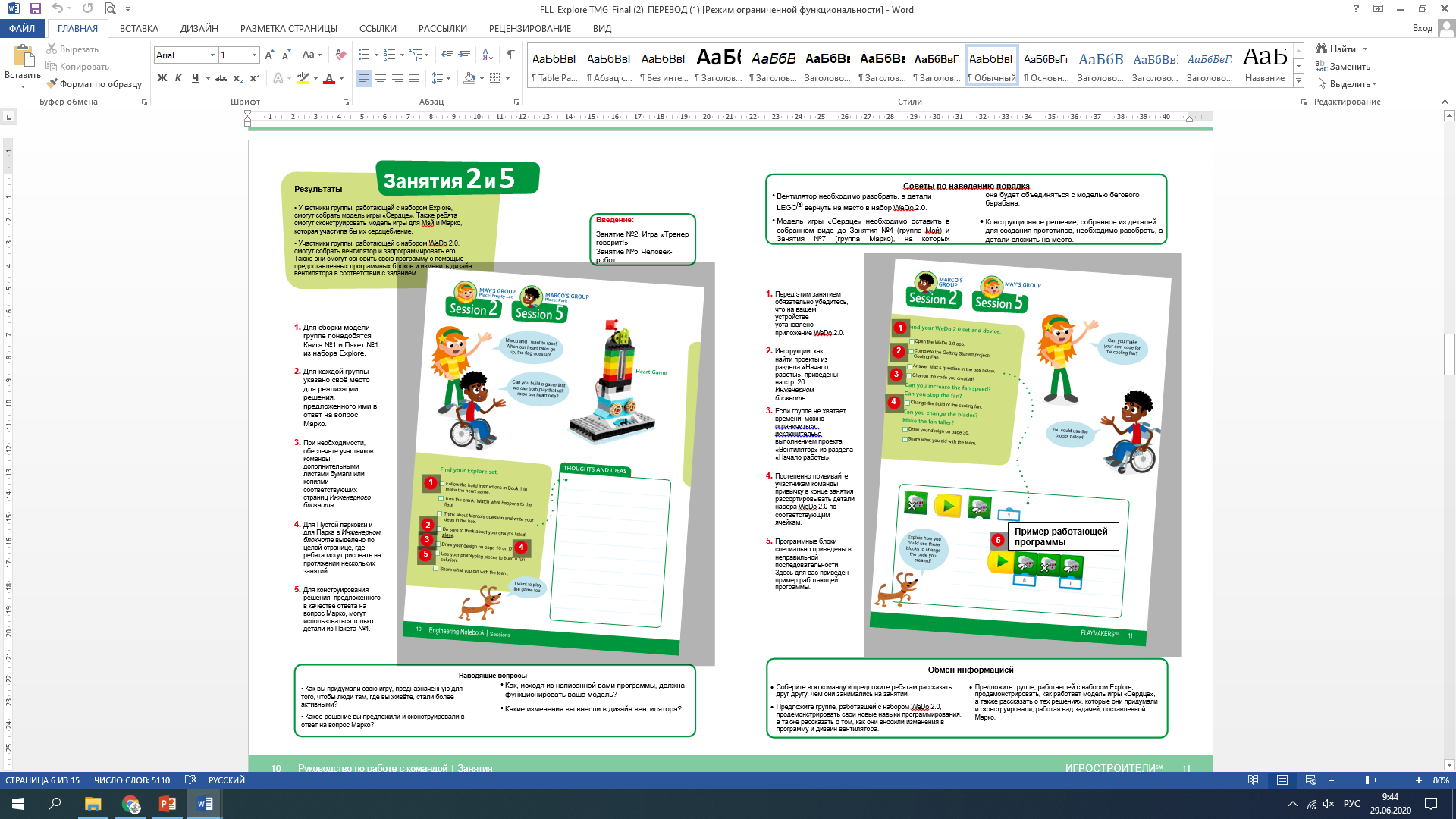 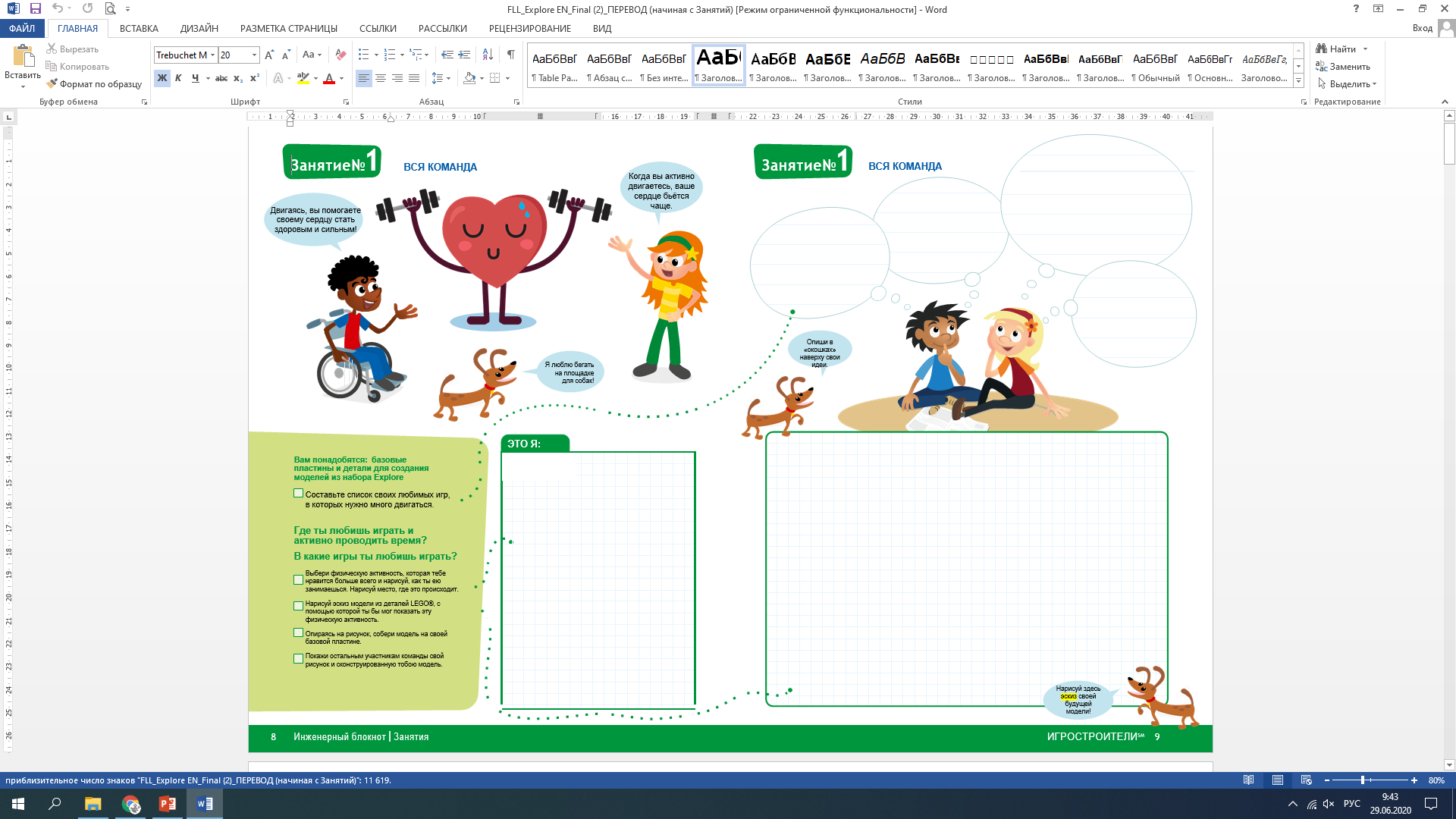 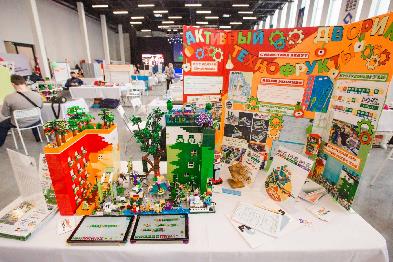 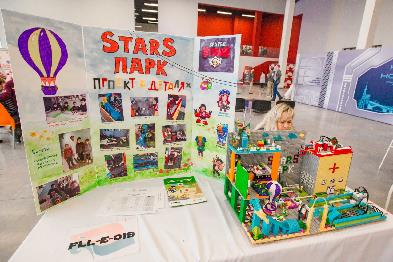 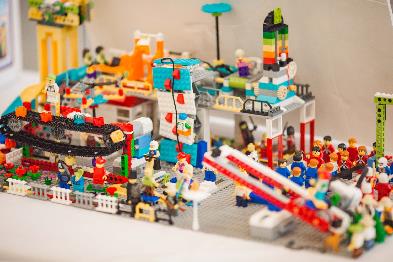 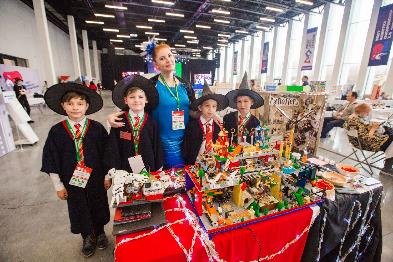 FIRST® LEGO® League Challenge
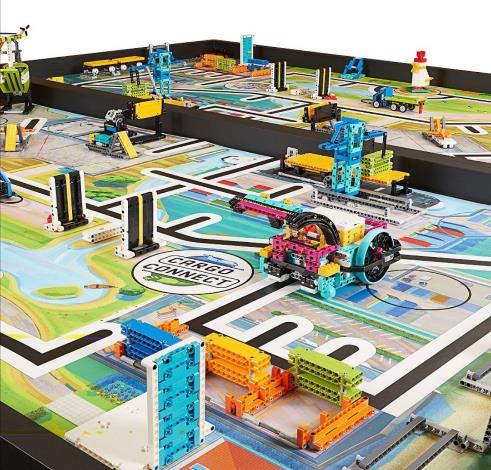 – это программа для детей от 10 до 16 лет, которая позволяет получить удовольствие от науки, техники, инженерии и математики (STEAM), одновременно решая реальные проблемы посредством осмысленного и игривого обучения.
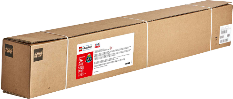 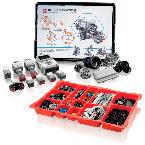 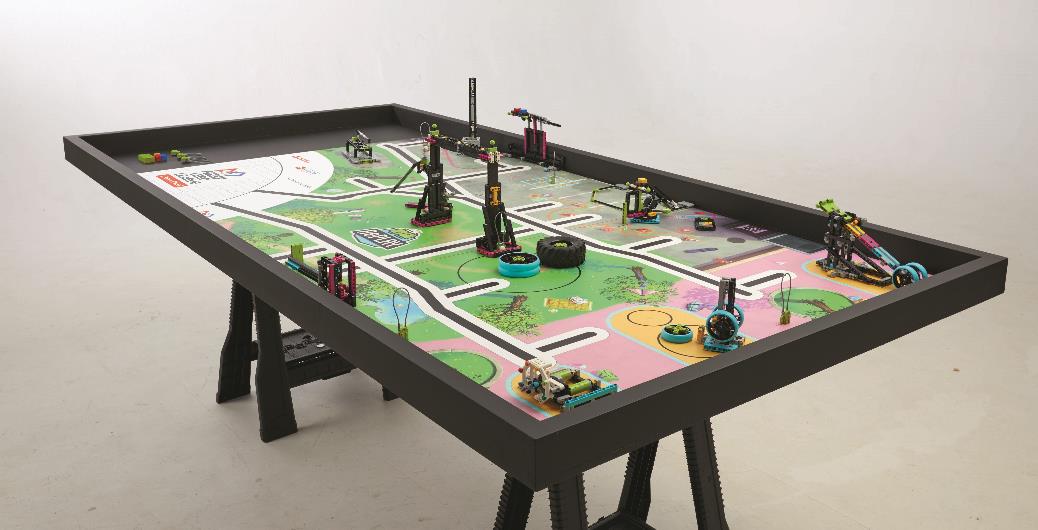 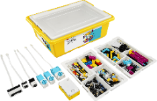 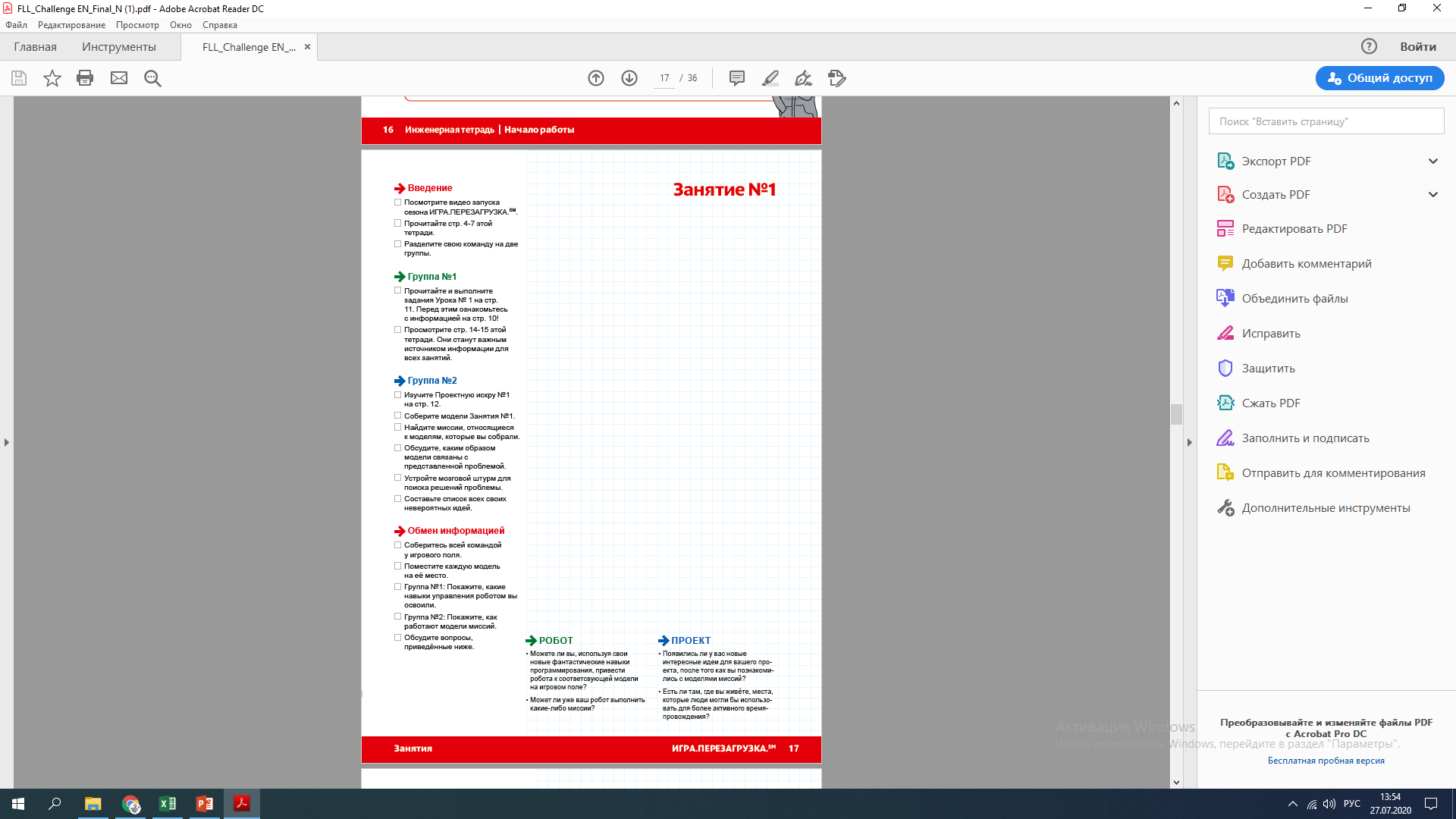 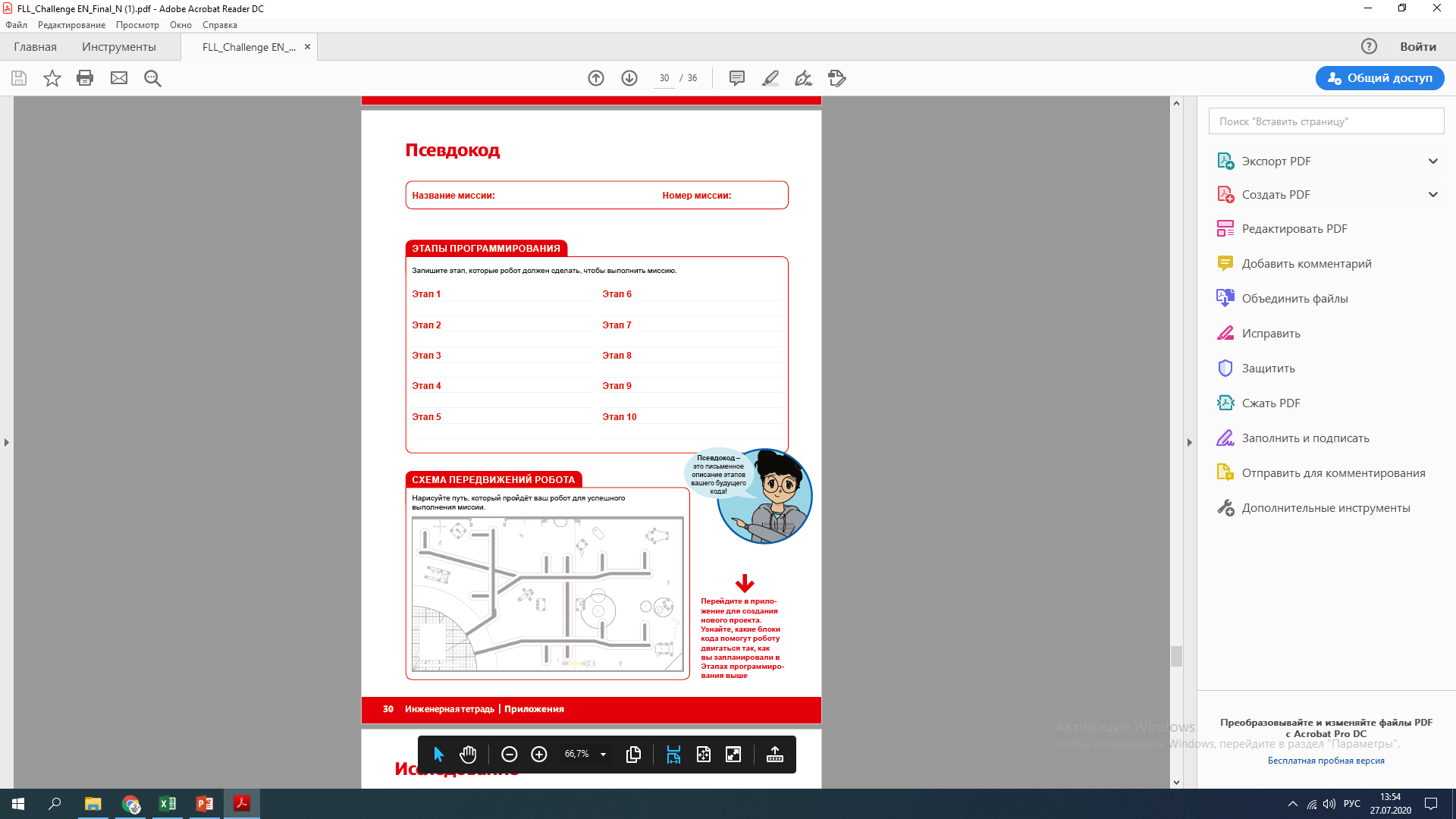 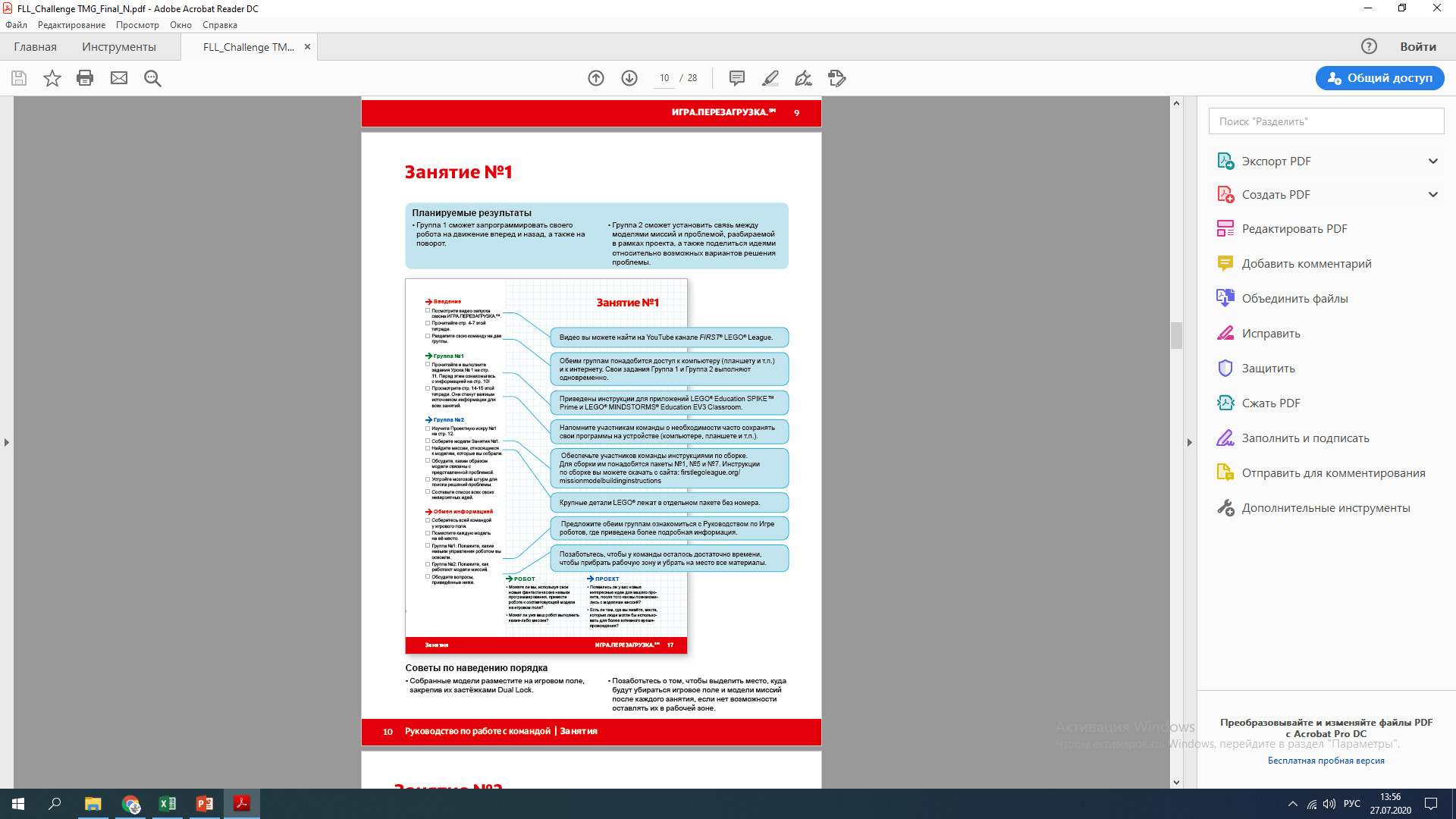 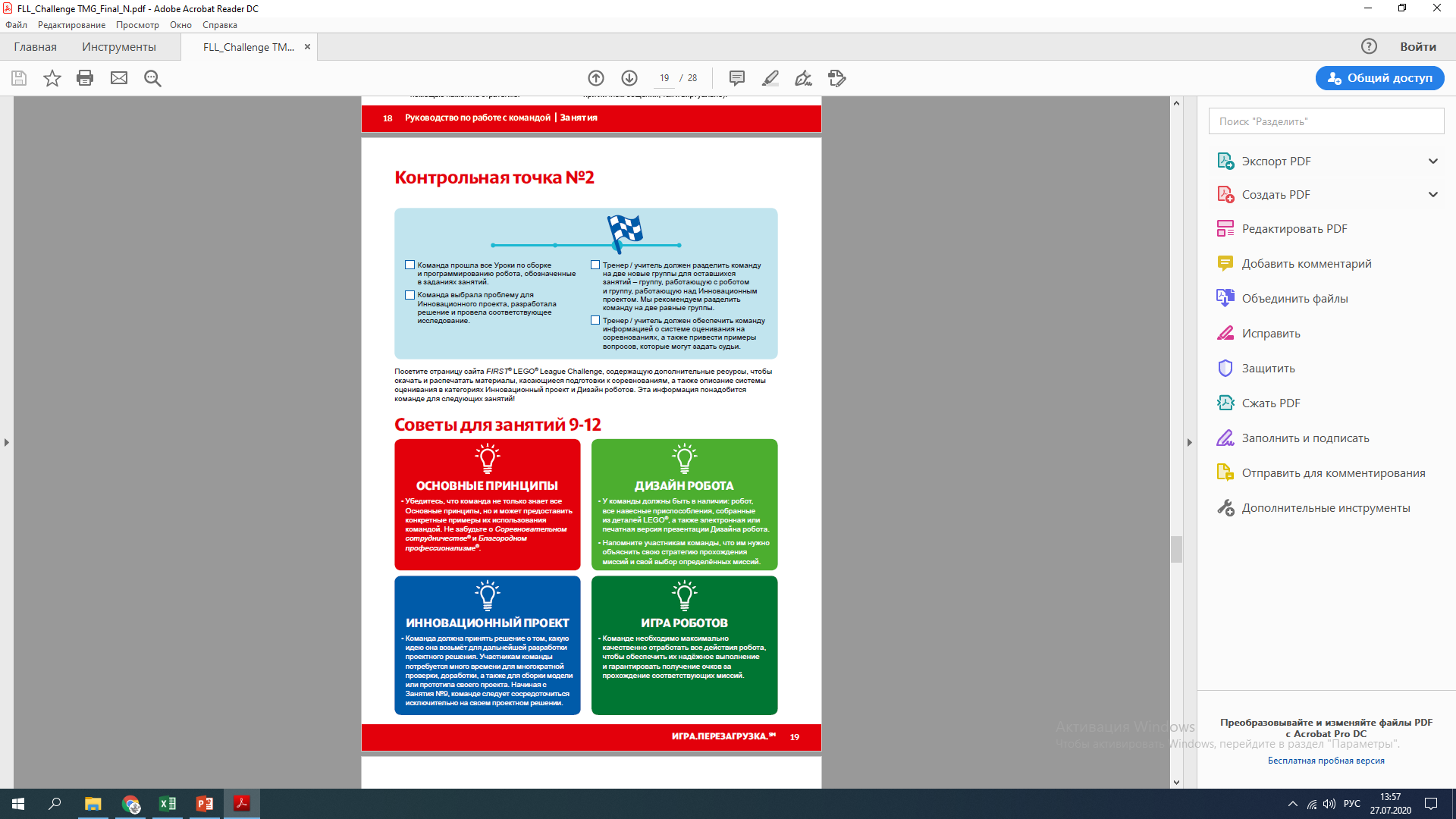 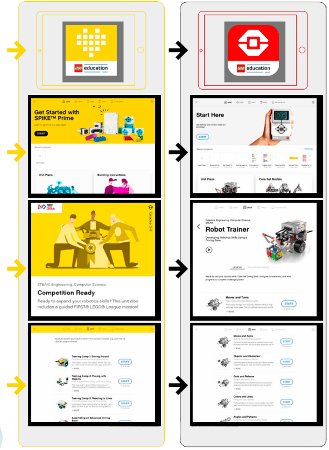 Программировать и конструировать стало проще
1
2
Найдите стартовую страницу курсов
Установите приложение
Выберите курс
Выберите занятие
3
4
Ссылка на ресурс:
https://education.lego.com/en-us/downloads
18
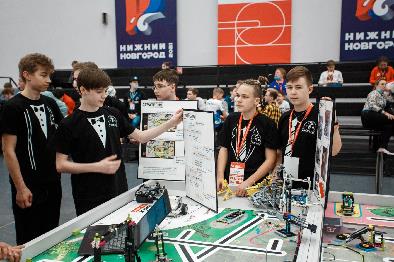 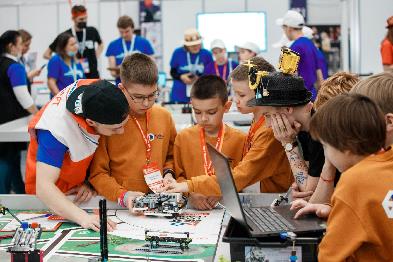 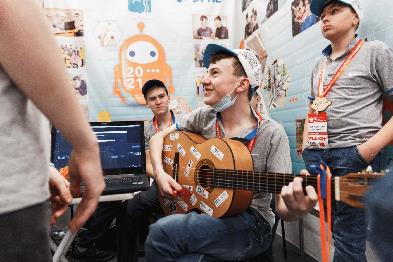 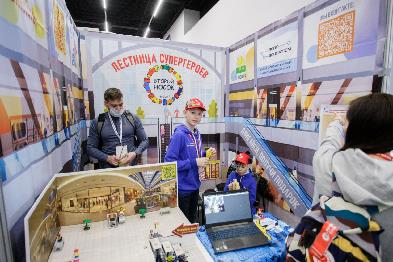 Схема сезона
Сбор заявок на оборудование (апрель - май)
Заключение договоров, доставка (июнь – ноябрь)
Проведение вебинаров по регламентам (сентябрь)
Образовательный проект «Академия FIRST» (сентябрь – октябрь)
Аттестация судей/экспертов (октябрь – ноябрь)
Проведение региональных отборов (декабрь – февраль)
Национальный чемпионат (февраль-март)
Участие в международных чемпионатах (май – август)
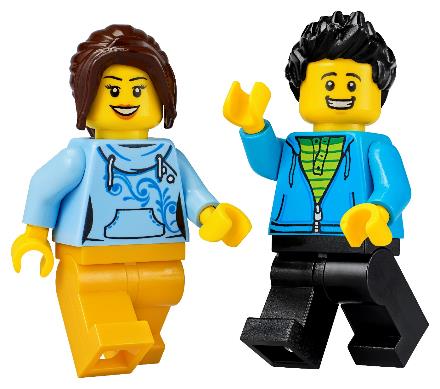 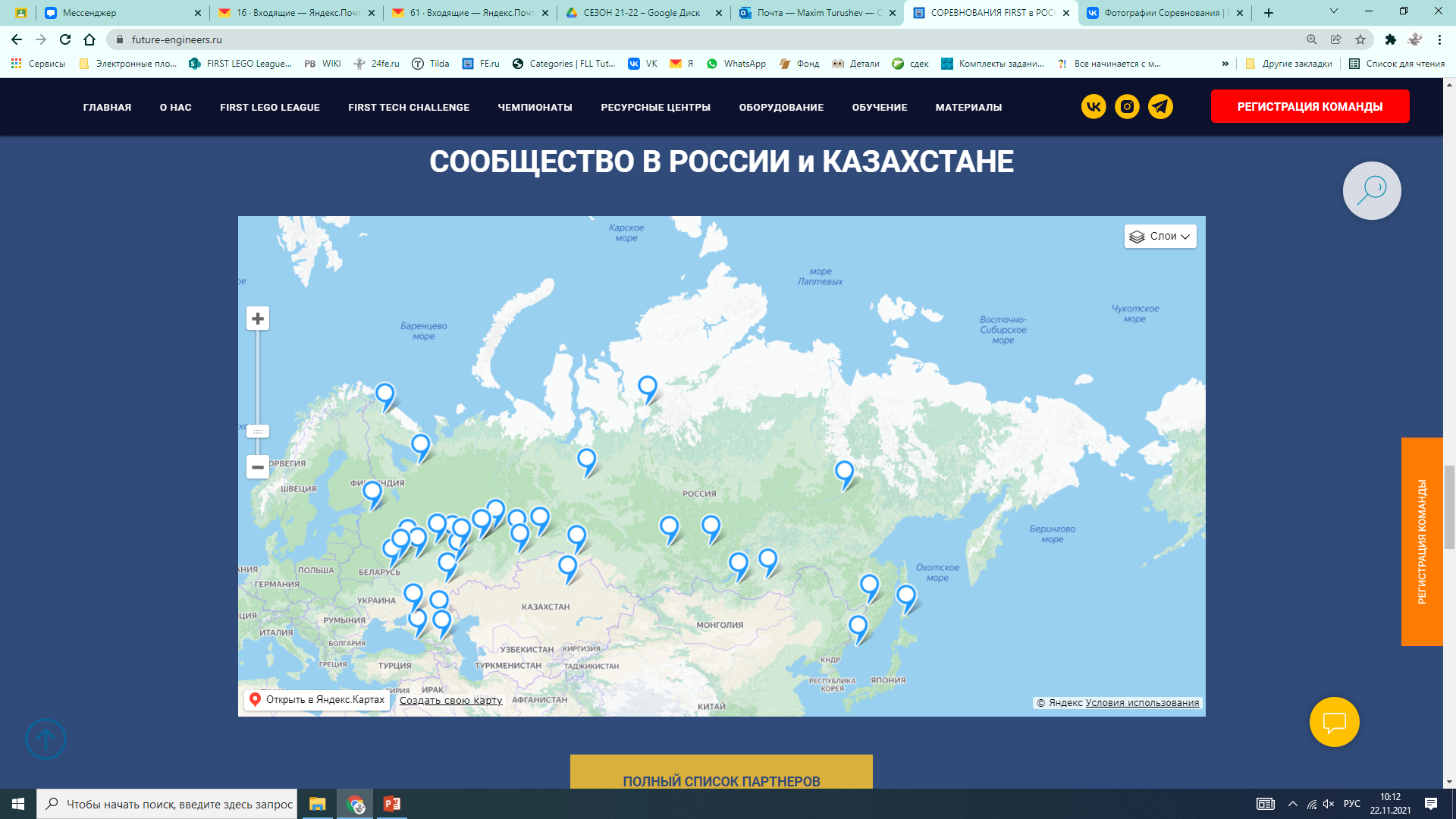 Приглашаем вас на Национальный чемпионат по робототехнике
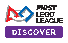 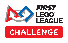 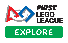 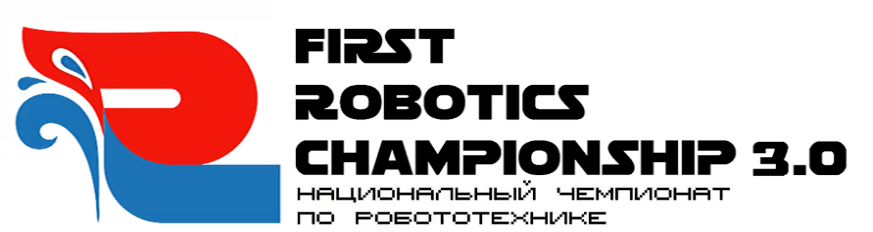 Москва, 18-20 марта 2022 г.
Оператор соревнований FIRST® в России
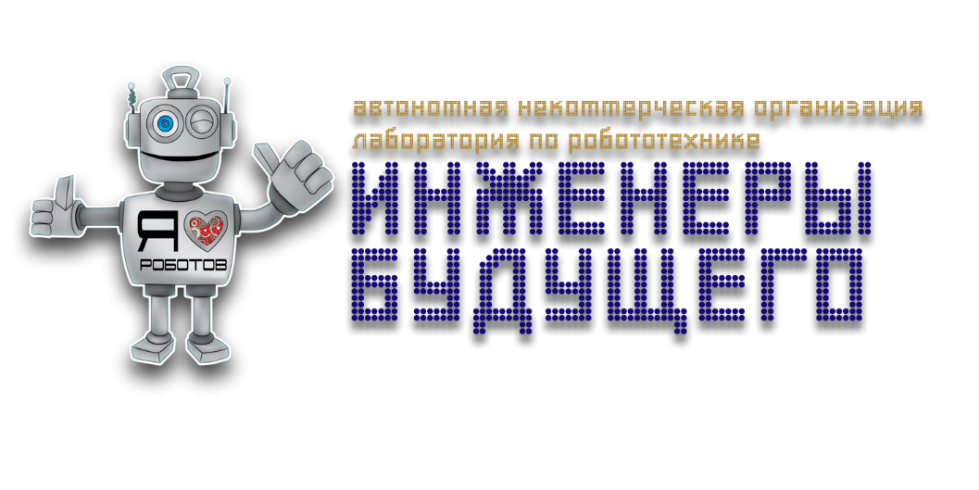 МАКСИМ ТУРУШЕВ
Mturushev@yandex.ru+7 (923) 339-10-01г. Красноярск
FUTURE-ENGINEERS.RU